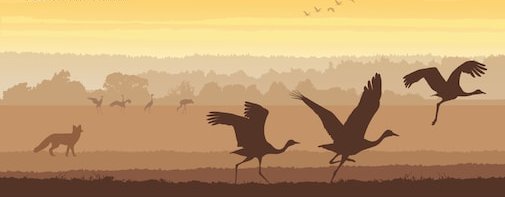 कक्षा - छठवीं       विषय - संस्कृतपाठ - 7          बकस्य प्रतीकार: Handout
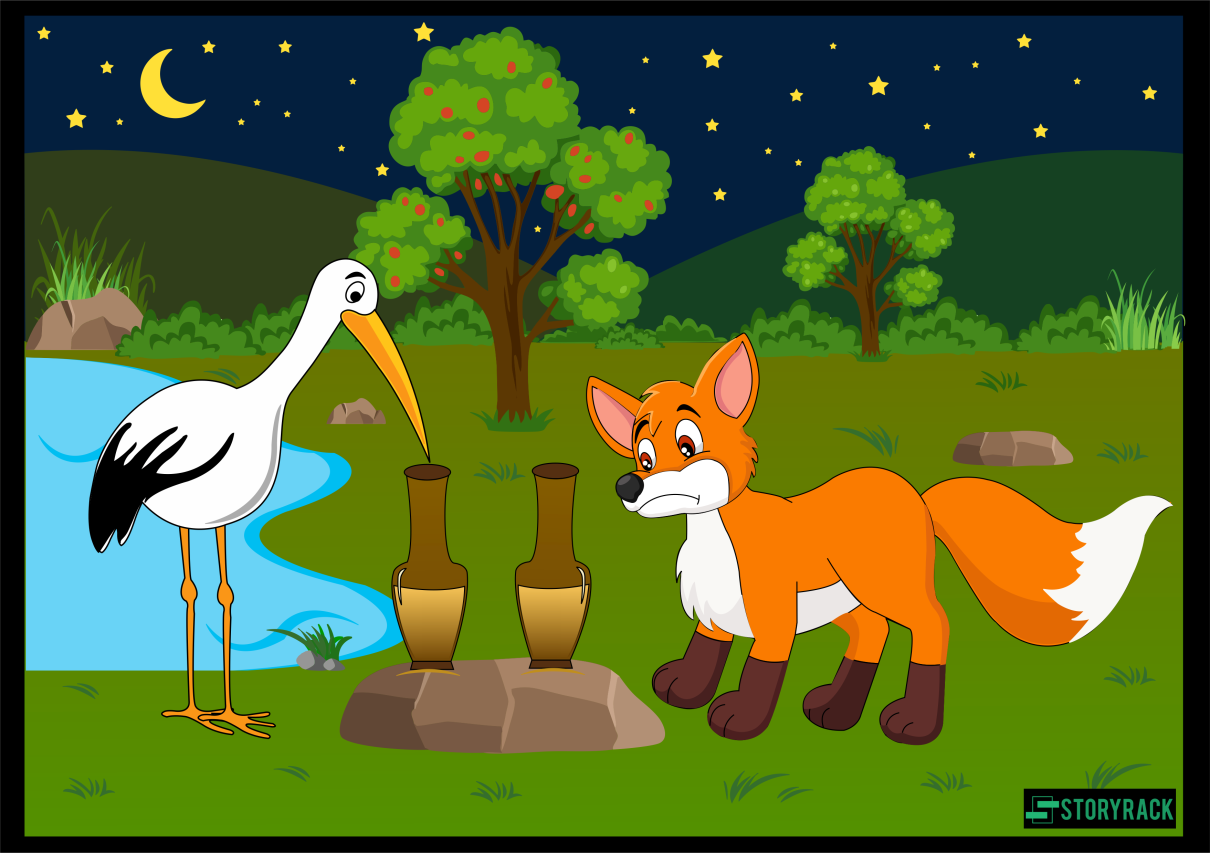 *    बच्चों प्रस्तुत पाठ में अव्ययों के प्रयोग को कहनी के माध्यम से दिखाया गया है ।*    एक जंगल में एक सियार और एक बगुला रहते थे ।*    दोनों में दोस्ती थी ।*    एक दिन सियार बगुला को भोजन करने के लिए बुलाया तो बगुला बहुत खुश हुआ ।*    कपटी स्वभाव वाला सियार बगुले को थाली में खीर देता है ।*    सियार बगुले से कहता है कि हम दोनों इस थाली में एक साथ भोजन करते हैं ।*    बगुला चोंच से थाली में भोजन नहीं कर पाता है ।*    बगुला खीर को देखता रहता है , सियार सारी खीर खा जाता है ।*    सियार से इस तरह धोखा खा कर बगुले ने सोचा , मैं इसका बदला जरूर लूँगा ।*    बगुला सियार से बोला - कल तुम मेरे साथ भोजन करो ।*    सियार यह सुनकर बहुत खुश हुआ ।*    बगुला पतले मुँह वाले बर्तन में खीर देता है और कहता है कि हम दोनों इस बर्तन         	में एक साथ भोजन करेंगे ।*    बगुला चोंच से खीर खाने लगता है परंतु सियार जलन से देखता रहता है ।*    इस प्रकार बगुले ने सियार से बदला ले लिया ।*    कहा गया है कि --- अपने द्वारा किए गए बुरे व्यवहार का फल दुखदाई होता है ।     इसलिए सुख चाहने वाले मनुष्य को अच्छे व्यवहार करना चाहहिए ।
*  शब्दों के अर्थ लिखिए :   शब्द             अर्थ             शब्द           अर्थ   एकस्मिन        एक             तयो:           दोनों में   अग्रिमे          अगले            अस्मिन          इस    वंचित:           कपटी            मया           मेरे   तदा             तब              आवाम्          हम दोनों   ईर्ष्यया          जलन से          यादृशं          जैसा   कृत्वा            करके            तादृशं             वैसा    यत्र             जहाँ              अत्र             यहाँ   कुत्र             कहाँ              अद्य            आज   कदा             कब              च              और   यदा             जब              अपि            भी   त्वं              तुम              पात्रे           बर्तन में    श्व:             आने वाला कल      ह्य:        बीता हुआ कल